VISALIA UNIFIED SCHOOL DISTRICT
[SCHOOL NAME]
Tercera Reunión del Consejo Plantel Escolar
[Date]
1
Nuestras Creencias y Compromisos Fundamentales
Creemos y estamos comprometidos con 

Todos los estudiantes pueden alcanzar altos niveles y demostrar un crecimiento continuo.

Proporcionar experiencias de aprendizaje de alta calidad que permitan a todos los estudiantes alcanzar su máximo potencial.
Equipar a los estudiantes y al personal con las herramientas educativas necesarias para el logro y el crecimiento.

La participación familiar y comunitaria es clave para el éxito de los estudiantes

Proporcionar a las familias y a los miembros de la comunidad vías de conectividad al sistema educativo.
Facilitar una comunicación oportuna y consistente para posicionar a las familias para que participen en las experiencias de aprendizaje de sus estudiantes.

Los entornos de aprendizaje deben ser seguros, solidarios e innovadores.

Crear seguridad física y socioemocional en todos los entornos de aprendizaje.
Proporcionar a todos los estudiantes el apoyo académico y social necesario para tener éxito.
Diseñar entornos de aprendizaje que impulsen prácticas innovadoras para mejorar los resultados de los estudiantes.
Garantizar que todos los estudiantes sean conocidos por su nombre, bienvenidos cada día y conectados con actividades significativas.
Nuestras Prioridades
ESTAR PREPARADO

ESTAR PRESENTE

SER EXITOSO

ESTAR  CONECTADO
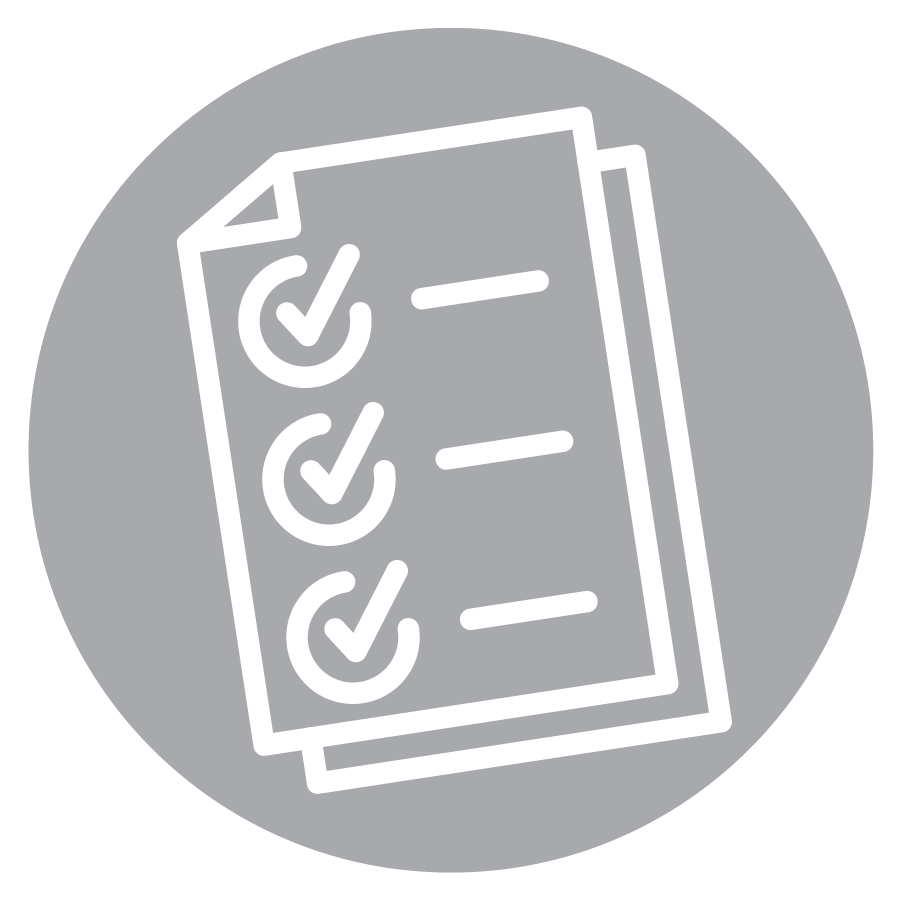 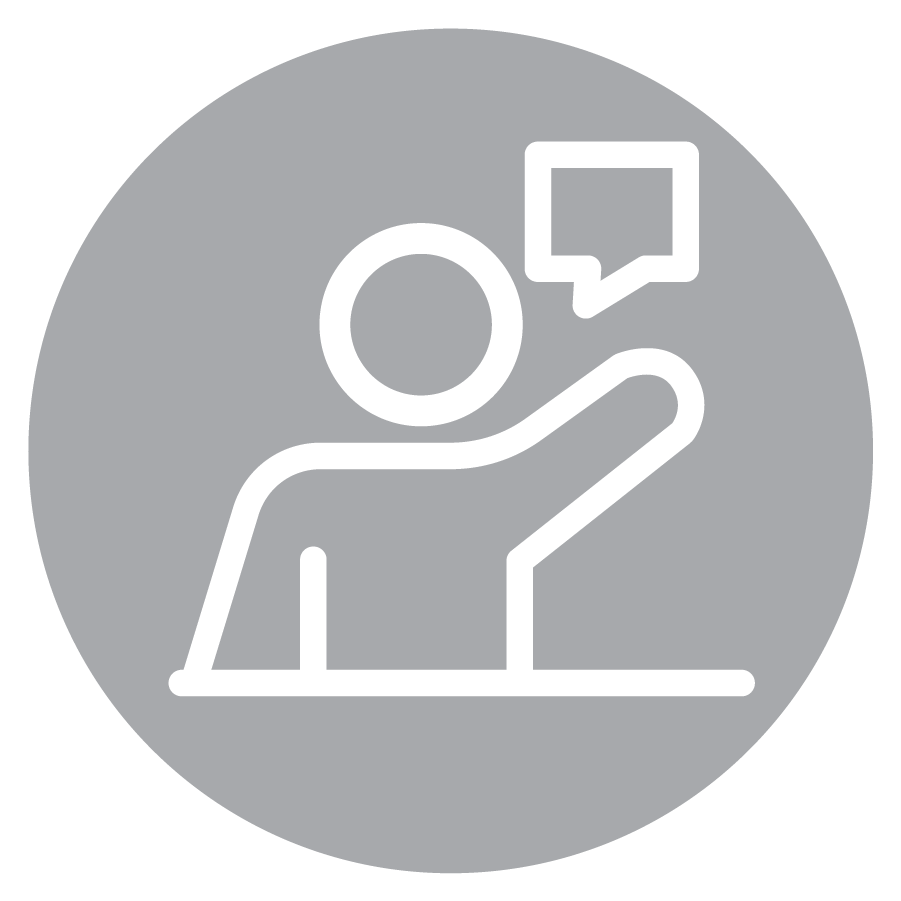 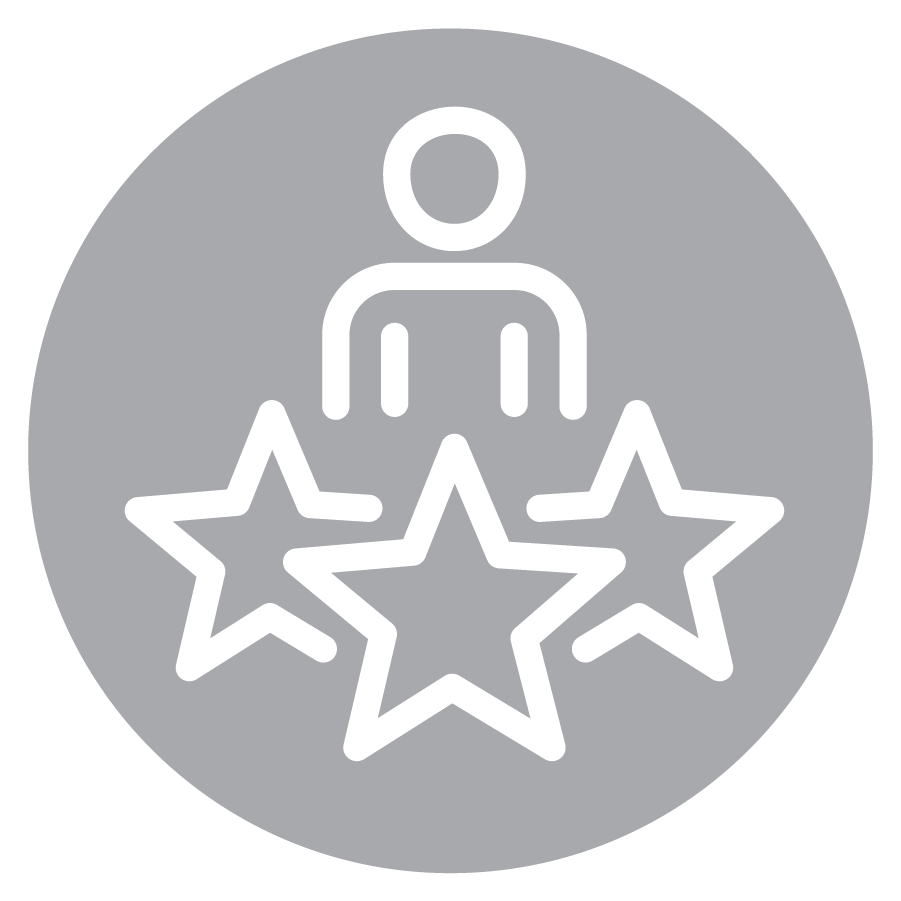 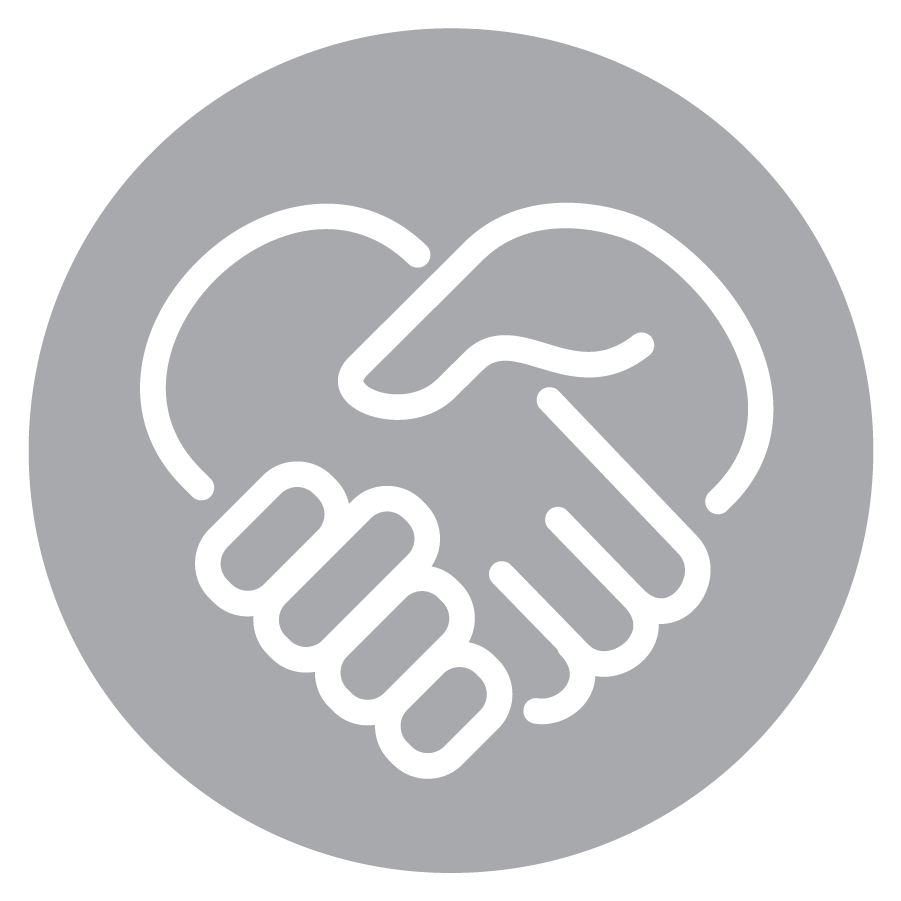 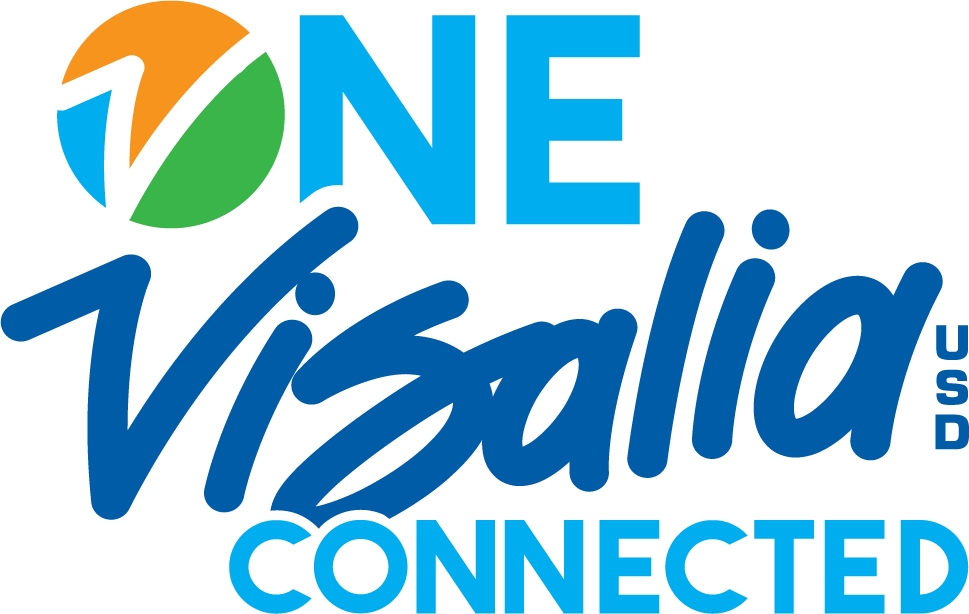 2
AGENDA
Llamar la Reunión al Orden
Llamar lista de los integrantes
Lectura/Aprobación del acta
Comentarios públicos
Negocios inconclusos
Revisar y aprobar la Política de participación de padres de la escuela
Revisar los Estatutos (si es necesario)
Revisar/aprobar el Informe de Responsabilidad Escolar (SARC)
Revisar las Métricas y AMO de SARC
Desarrollo y/o evaluación de SPSA (análisis de datos y progreso del estudiante/ revisión de datos)
Informes de Comité de Distrito/Escolar
Revisión de transferencias de presupuesto
Revisión y aportes sobre planes integrales de seguridad escolar
Próxima reunión : Marzo
3
Comentario del público

Tiempo para que el público se dirija al concilio



* El Consejo no podrá tomar ninguna acción en cualquier artículo de negocio a menos que el tema aparezca en la agenda publicada.
4
Revisar y aprobar 

Política de Participación de Padres y Familias en la Escuela


*Desarrollado conjuntamente por los padres
Utilice los minutos de SSC para grabar
5
Revisión de los Estatutos del Consejo Escolar
Cómo se aplican los estatutos a nuevos miembros/vacantes del Consejo?
Cuántos miembros se requieren para un quórum en nuestro Consejo?
Necesitamos hacer cambios a nuestros estatutos?
6
Informe de Responsabilidad Escolar
Revisar y aprobar el Informe de Responsabilidad Escolar 

Seleccione: https://www.vusd.org/school-plans-sarcs-district-required-plans

Selecciona su escuela
7
CSSP
Revisar y aprobar el CSSP. (Debe realizarse antes de la reunión de la junta escolar de Febrero para su aprobación antes del primero de marzo).
8
El Plan Escolar Para el Logro Estudiantil (SPSA)
Desarrollo y Evaluación

Discutir la efectividad de los servicios.
Revise los datos de referencia y el panel de control más recientes
Datos y métricas locales
Compartir el progreso completado, revise en DocTracking
Revisar las acciones actuales y el progreso
9
ELAC y Comités Adicionales
Discusión de comentarios recibidos de ELAC y otros comités escolares
10
Informe DAC/DELAC
Discusión de temas abordados en la reunión anterior DAC/DELAC del Distrito
11
Transferencias de presupuesto
Razón para la(s) transferencia(s)
Votación para aprobar la(s) transferencia(s)
12
Fin de la reunión
Próxima Reunión:

marzo
13
14
[Speaker Notes: Please submit yearly schedule of meetings to rbeltran@vusd.org & upload documents to the Google Drive]